Problematika që lidhen me  implementimin e Votimit Elektronik
Daniela Alimemeti

Drejtor, Drejtoria e Logjistikës dhe Digjitalizimit
Përmbajtja e prezantimit
Problematika që lidhen me  implementimin e Votimit Elektronik
1
Problematika që lidhen me rekrutimin e operatorëve
2
Problematika që lidhen me edukimin zgjedhor
3
Përfshirja e grupeve të interesit dhe Partive Politike  ne testet paraprake
Problematika të ndryshme
4
[Speaker Notes: Gjatë implementimit të votimit elektronik në Tiranë, Vorë, Kamëz dhe Elbasan, problematikat kryesore nuk lidheshin me pjesen teknike dhe funksionalitetin e pajisjes , por lidhen me interpretimin e qasjes së disa operatorëve në ofrimin e ndihmës dhe perceptimin e partive politike për rolin e tyre. Përkufizimi i qartë se deri ku ndihma e tyre konsiderohej ndihmë dhe ku fillonte shkelja e fshehtësisë së votës ishte një sfidë e rëndësishme.]
1
PROBLEMATIKAT QË LIDHEN ME OPERATORET
Është thelbësore të fokusohemi në rekrutimin dhe trajnimin e operatorëve teknikë përgjegjës për përdorimin e pajisjeve e Votimit Elektronik pasi ato luajnë një rol kryesor në sigurimin e funksionimit efektiv të sistemit.

Disa problematika:
Rekrutimi në Zona të Thella: Ka patur veshtirësi në rekrutimin e operatorëve ne zonat e thella.
Rritja e numrit te operatoreve.Me shtrirjen e implementimit te Votimit Elektronik  kerkohet  nje numer gjithmon e me te madh i operatoreve te te VE dhe kjo eshte nje sfide për KQZ.
Ndërgjegjësimi për Sigurinë: Operatorët duhet të kuptojnë rëndësinë e sigurisë dhe privatësisë dhe të kenë njohuri për të zbatuar standardet më të mira në këto fusha.
2
PROBLEMATIKAT QË LIDHEN EDUKIMIN ZGJEDHOR
Rritja e ndërgjegjësimit dhe edukimi i publikut për përfitimet dhe sfidat e votimit elektronik janë të nevojshme për të siguruar një adoptim të gjerë dhe të suksesshëm.

Disa nga problematikat e hasura gjate implementimit:

Qasja në teknologji: Jo të gjithë qytetarët mund të kenë akses të barabartë në teknologji duke veshtiresuar procesin per ate pjese te tyre.

Informimi i Gjithanshëm: Organizimi i fushatave të gjera informuese siguron që publiku të ketë njohuri të mjaftueshme për përfitimet dhe sfidat e votimit elektronik, duke rritur kështu besimin e tyre në këtë proces.
PERFSHIRJA E GRUPEVE TE INTERESIT DHE PARTIVE POLITIKE  NE PROCESET PERGATITOR TE VOTIMIT ELEKTRONIK
3
Përfshirja e partive politike gjatë procesit është e rëndësishme për të siguruar transparencë dhe besueshmëri në sistemin e votimit elektronik. Disa nga rolet kryesore të partive politike mund të jenë:

Monitorimi dhe vlerësimi: Partitë politike mund të monitorojnë dhe vlerësojnë procesin e zhvillimit të sistemit të votimit elektronik dhe testimit të pranimit (UAT). 

Pjesëmarrje në testim: të përfaqësojnë interesat e tyre duke marrë pjesë aktivisht në fazën e testimit të pranimit (UAT), duke verifikuar se sistemi funksionon siç është planifikuar dhe se nuk ka probleme të fshehta ose potenciale të sigurisë.

Edukimi i publikut: Ata gjithashtu mund të luajnë një rol kyç në edukimin e publikut dhe mbështetjen e tyre në lidhje me teknologjinë e votimit elektronik dhe procesin e testimit të pranimit (UAT), duke siguruar që publiku të jetë i informuar dhe i përgatitur për përdorimin e sistemit.
Sfida te tjera
Problematika te hasura gjate implementimit
Roli i KZAZ ne qarqet ku do te implementohet VE

Integrimi I rezultateve I ardhur nga dy menyra te ndryshme

Transporti I pajisjeve te VE  

Zvogëlimi i hapësirës dhe vëllimit për ruajtje dhe transport
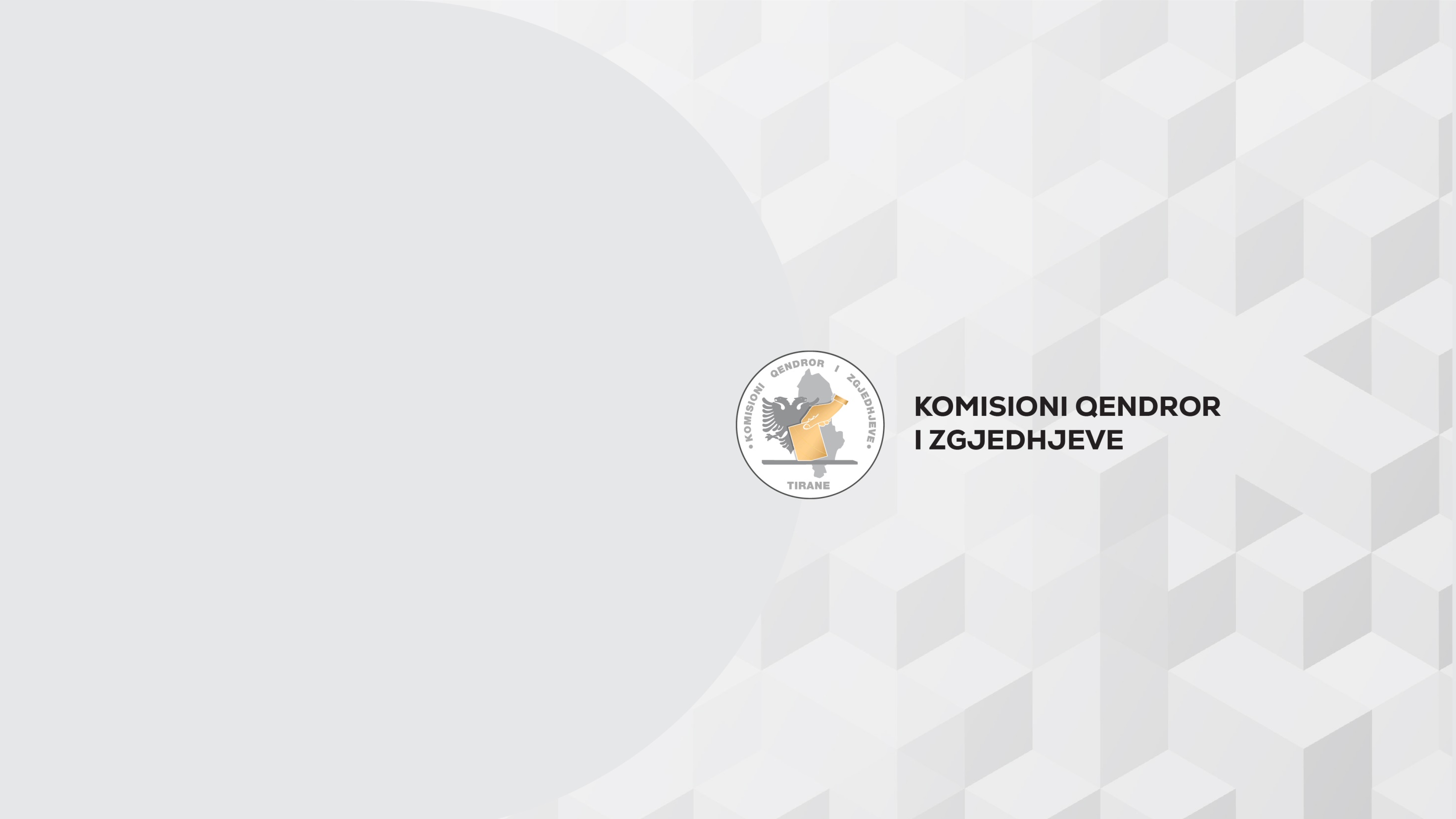 JU FALEMINDERIT!